In the beginning was the Word, and the Word was with God, and the Word was God. He was in the beginning with God. All things were made through Him, and without Him nothing was made that was made. In Him was life, and the life was the light of men. 				   	(John 1:1-4 NKJV)
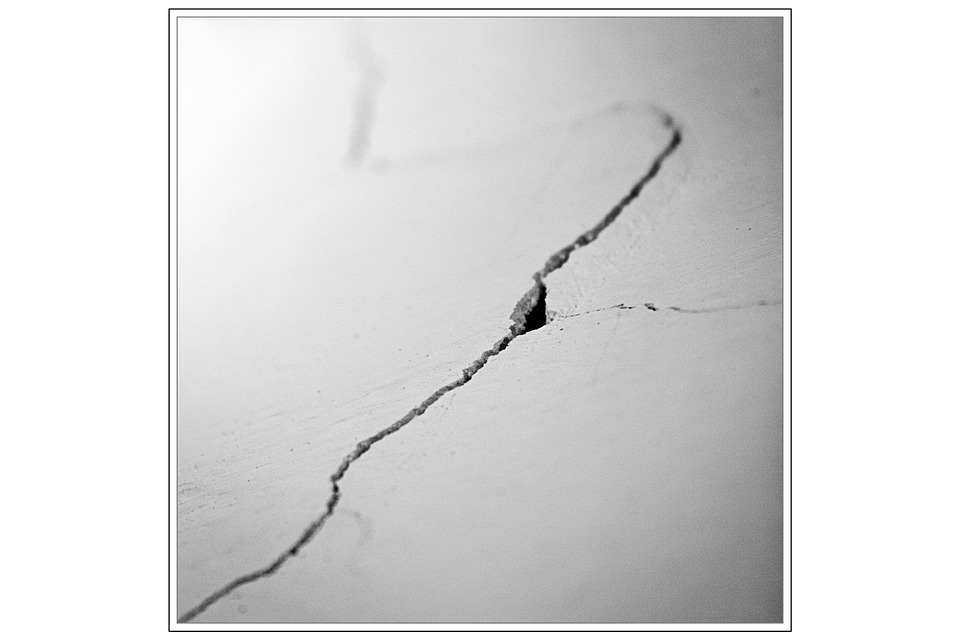 The Christian and the Churches:Distinct Duties
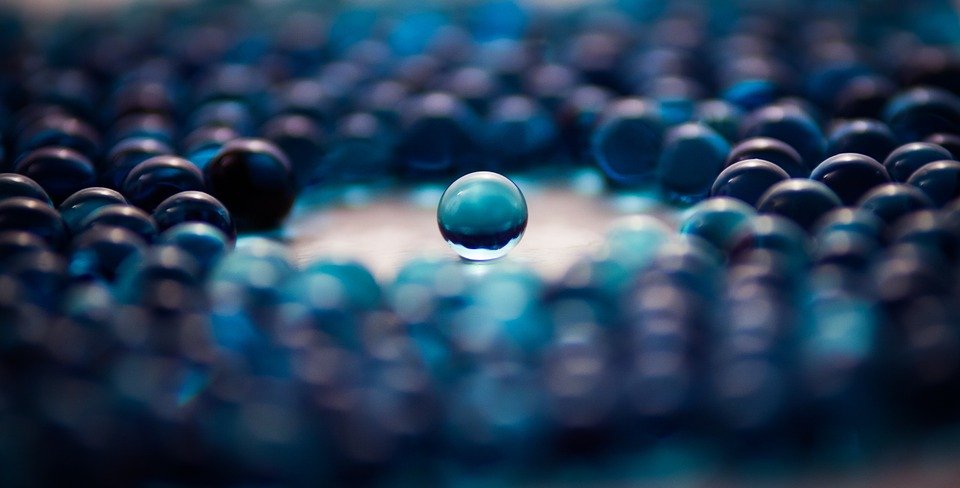 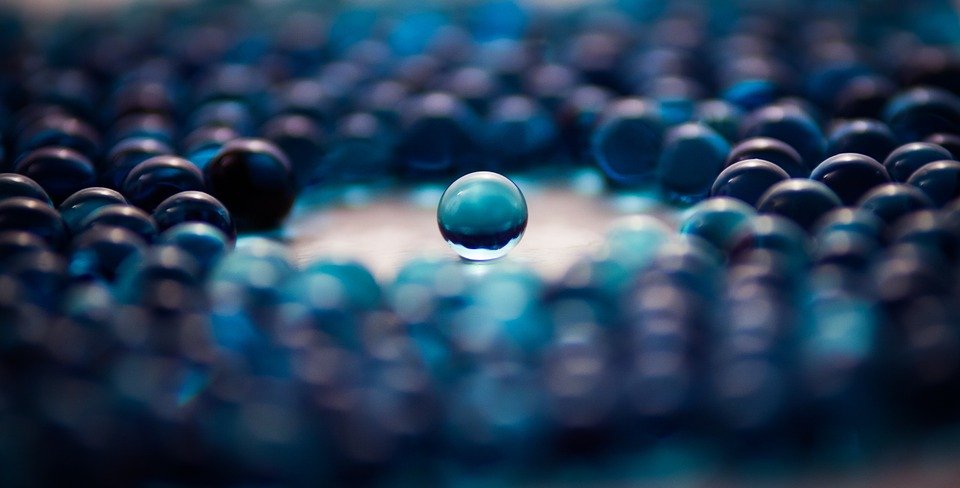 The Christian and the Churches:Distinct Duties
What/who . . .
   is a Christian  1 Cor. 12:27
   is the one church  Eph. 1:22-23
   are the churches  Acts; Rev. 2-3
[Speaker Notes: I. Define terms 
   A. A Christian  1 Cor. 12:27
      1. an individual who belongs to God, having been forgiven of their sins
      2. that restored relationship with God offers additional blessings--
   B. The one church  Eph. 1:22-23  
      1. the group of ppl saved from sin by Jesus
      2. it is one group made of all individual parts
   C. The churches (-of Christ, - of God)  Acts; Rev. 2-3
      1. a group of Xians in a phy place committed to one another based on their common commitment to Christ
      2. this also is a group with various parts but instead of there being only one, there are many
   D. Each relationship (God and man) brings unique duties, opportunities, and blessings
      1. Sadly, a lack of teaching and practice has not only resulted in division but also a generation that is unaware of this topic, the reality of division, and the reason for division.
      2. Are the differences significant? Can they be resolved?]
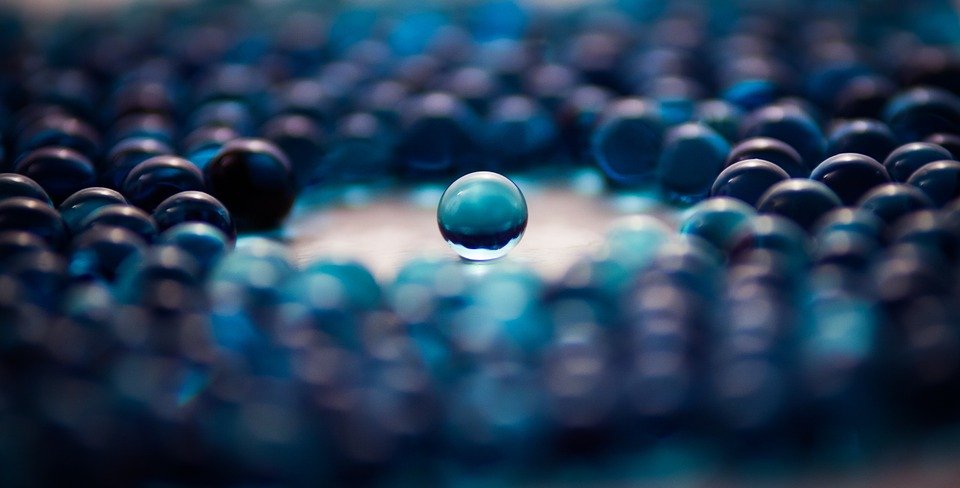 The Christian and the Churches:Distinct Duties
3 applications of this principle
#1- Gaining what is needed
  Individual  Eph. 4:28; Acts 18:3
  Churches  2 Cor. 9:7; Acts 4:34-35
   Acts 5:2, 4
[Speaker Notes: #1 Gaining what is needed for the work God has given
   A. Individual  
      1. Eph. 4:28 primarily by working with his hands, that he may have to give. . .
      2. Acts 18:3  Paul made tents to earn wages
   B. Churches  2 Cor. 9:7; Acts 4:34-35 
      1. the church had something to give primarily because ind Christians who worked shared with the church
      2. the church never raised funds by collectively working to earn wages
   C. Acts 5:2, 4
      1. laid it at the apostles’ feet = belonged to the church being led by the apostles (led by HS), who would make decisions about its use (no longer Ananias)
      2. your own…your own control- when it belonged to Ananias it did not belong to the church]
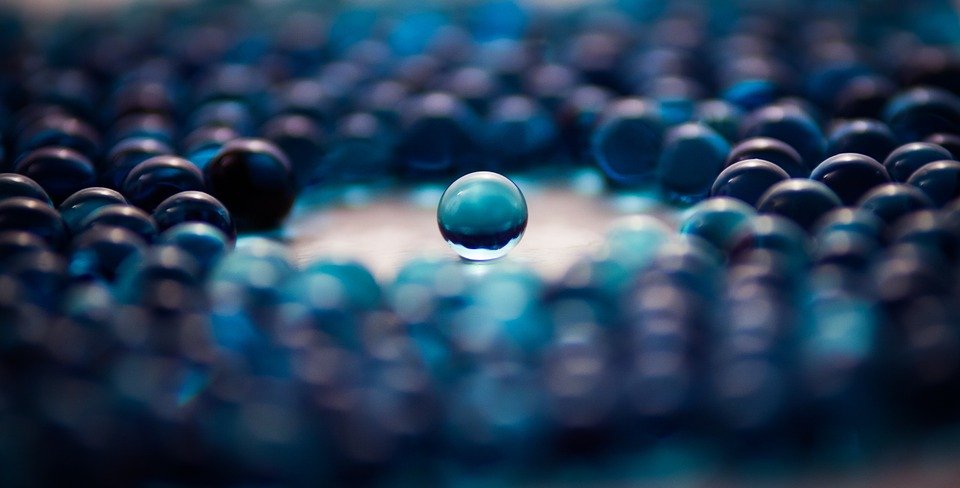 The Christian and the Churches:Distinct Duties
3 applications of this principle
#2  Oversight
   Individual  Eph. 5:23; 6:4
   Churches  Acts 20:28
[Speaker Notes: #2 Oversight 
   A. Individual
      1. Eph. 5:23 husbands lead
      2. Eph. 6:4  fathers oversee the home 
   B. Acts 20:28  elders oversee the church
      1. those leading a church are not the overseers of the family, visa versa
      2. there are some family decisions which elders cannot make, visa versa
   C. Different overseers identifies different duties
      1. in God’s plan, who decided when or where the saints will meet?
      2. in God’s plan, who decides where a family lives or what time the kids go to bed?        
      3. Even when a husband and father is an elder, his leadership is not combined]
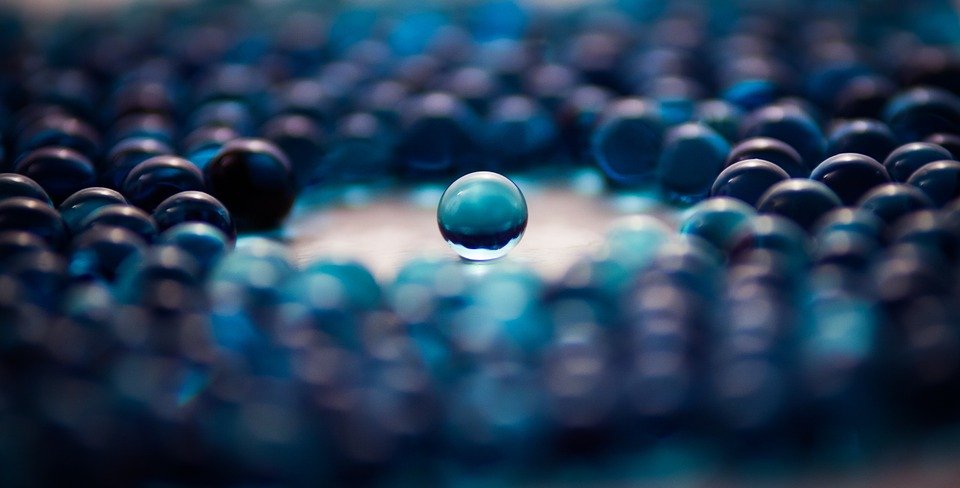 The Christian and the Churches:Distinct Duties
3 applications of this principle
#3  Responsibility in physical care
   Individually  1 Tim. 5:4, 8
   Churches  1 Tim. 5:9, 16 (6:17-19; Acts 9:36ff)
[Speaker Notes: #3 Responsibility in physical care
   A. Individual  1 Tim. 5:4, 8
      1. children and grandchildren are responsible first
      2. does her age matter?
   B. Church
      1. 1 Tim. 5:9   
         a. does her age matter? the church is forbidden to regularly care for some under 60
         b. what if she has no family and is 55?  1 Tim. 6:17-19 or Acts 9:36, 39b
      2. 1 Tim. 5:16  let believing man or woman…, not let the church…]
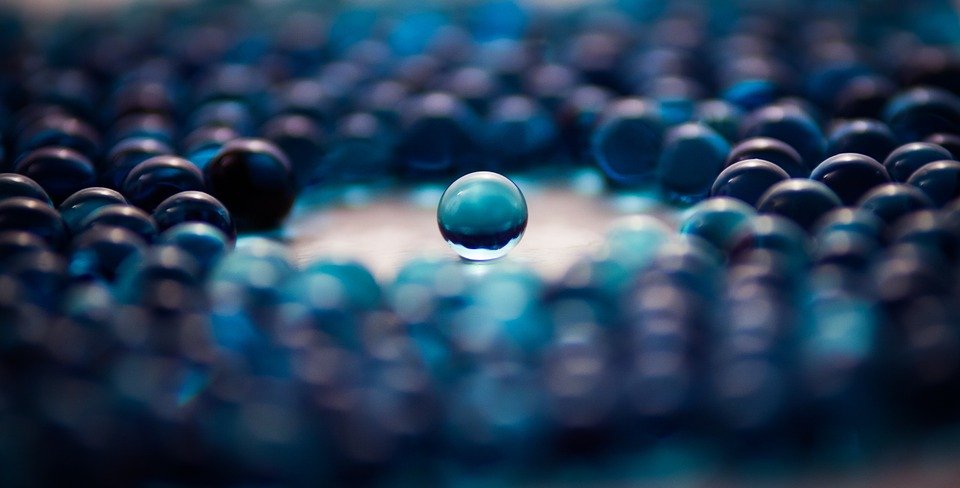 The Christian and the Churches:Distinct Duties
Consequences
   1. Many churches are earning wages
   2. Some churches oversee homes
   3. Many people have “burdened” the church with the work God gave to individuals
[Speaker Notes: III. Because this subject is forgotten, overlooked, or ignored
   A. Many religious groups are earning wages (work in exchange for funds) and charging registration fees: overseeing businesses (religious bookstores), selling recorded semons and books, hosting a meal-camp-classes and charging entrance fee.
   B. Some religious groups require members to report their income and then they tell each member how much they will give--there is a difference in God’s plan!
     * most people easily “get” this point, so use it to help them understand this teaching.
   C. Almost all people claiming to follow Jesus believe there is no difference between how God expects a Christian and a church to respond to ppl with genuine physical needs and as a result, they have let the church be burdened (in Paul’s language) with the work God has assigned to you and I individually (orphan, younger widow, family members, or anyone with a genuine need).
   D. Do these differences matter to you? most importantly, do they matter to God?]
The Christian and the Churches:Distinct Duties
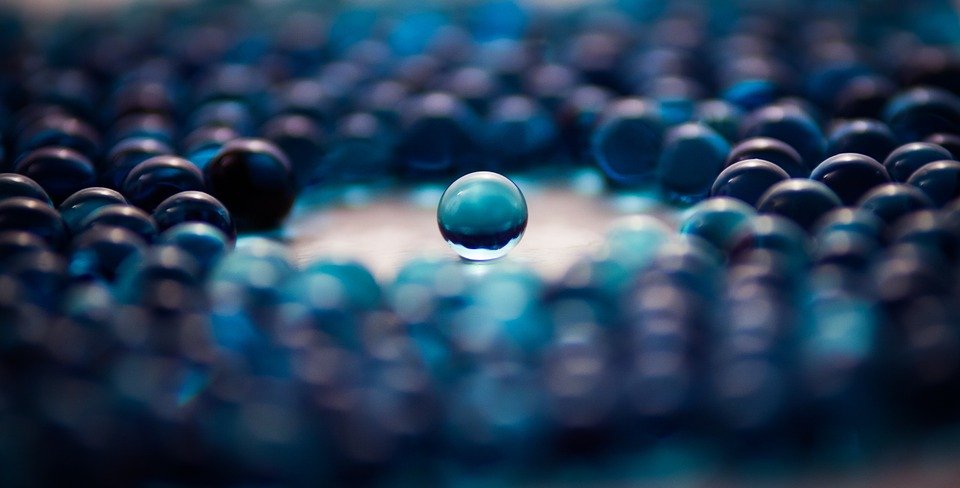 Turn to Christ  Acts 2:38; Rom. 10:10
Return to Christ  Acts 8:22; 1 Jn. 1:9
Abide in Christ  John 15:7